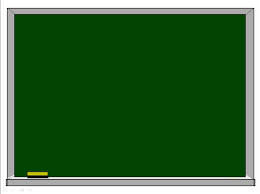 Профессиональное самосовершенствование педагога
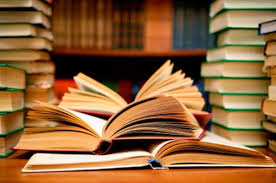 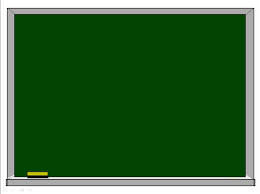 Профессиональное самосовершенствование педагога – это сознательный целенаправленный процесс повышения уровня своей профессиональной компетентности и развития профессионально значимых качеств в соответствии с внешними социальными требованиями, условиями профессиональной деятельности и личной программой развития.
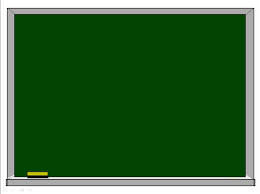 Основные требования общества к проф. характеристикам учителя
общая широкая образованность, осведомленность в различных областях знаний; 
• глубокое знание возрастной, педагогической и социальной психологии, педагогики, возрастной физиологии, школьной гигиены;
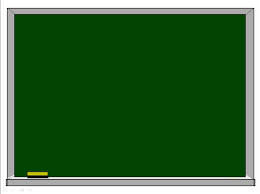 Основные требования общества к проф. характеристикам учителя
• фундаментальное знание преподаваемого предмета, новых достижений и тенденций в соответствующей науке; 
• владение методикой обучения и воспитания;
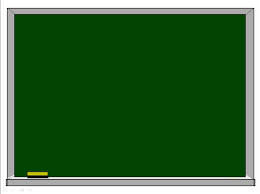 Основные требования общества к проф. характеристикам учителя
• любовь к делу, умение передать свою увлеченность детям; • творческое отношение к работе; • знание детей, умение понимать их внутренний мир, педагогический оптимизм;
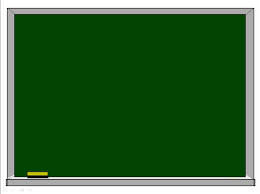 Основные требования общества к проф. характеристикам учителя
• владение педагогической техникой и педагогическим тактом; 
• постоянное совершенствование знаний и педагогического мастерства.
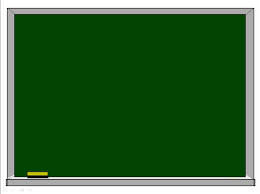 Основные направления самосовершенствования педагога:
- непрерывное пополнение педагогических знаний; - совершенствование педагогического мастерства; - расширение общего кругозора; - нравственное и физическое совершенствование; - умение эффективно организовать свой рабочий день.
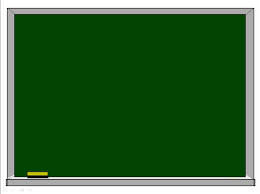 Цель профессионального самосовершенствования - достижение осознанного и усвоенного образа (идеала) высококвалифицированного педагога.
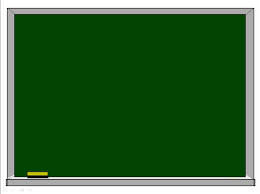 Этапы  профессионального самосовершенствования педагога
Самоинформирование:
-курсовая подготовка;
-получение второго высшего образования или второй специальности;
-дистанционные курсы повышения квалификации, конференции, семинары, олимпиады и конкурсы;
-индивидуальная работа;
-сетевые педагогические сообщества.
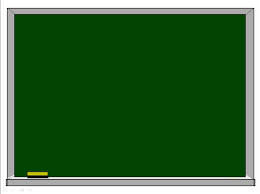 Этапы  профессионального самосовершенствования педагога
Самообразование:
1‑й этап – диагностический;
 2‑й этап – практический;
3‑й этап – обобщающий;
4‑й этап – внедренческий.
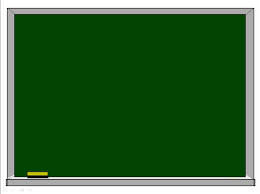 Этапы  профессионального самосовершенствования педагога
Самообразование:
1‑й этап – диагностический;
 2‑й этап – практический;
3‑й этап – обобщающий;
4‑й этап – внедренческий.
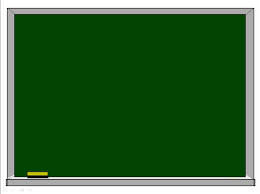 Составляющие процесса самообразования педагога:
- Изучать и внедрять новые педагогические технологии, формы, методы и приемы обучения.
 - Посещать уроки коллег и участвовать в обмене опытом.
-  Проводить самоанализ своей профессиональной деятельности.
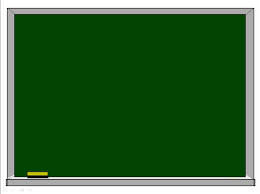 Составляющие процесса самообразования педагога:
- Совершенствовать свои знания в области психологии и педагогики.
 - Интересоваться событиями экономической, политической и культурной жизни.
 - Повышать уровень своей эрудиции, правовой и общей культуры.
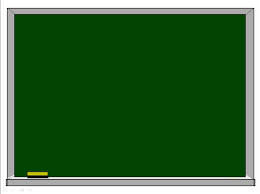 Для профессионального роста необходим личный план самообразования (Дневник учителя по самообразованию)
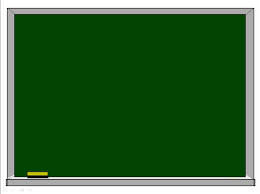 В плане могут быть отражены следующие направления:- Профессиональное.- Психолого-педагогическое.- Методическое.- Информационно-технологические .- Охрана здоровья.- Изучаемая литература.